পাঠ পরিচিতি
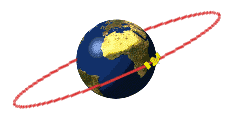 আজকের পাঠঃকৃত্রিম উপগ্রহের ব্যবহার ও গুরুত্ব।
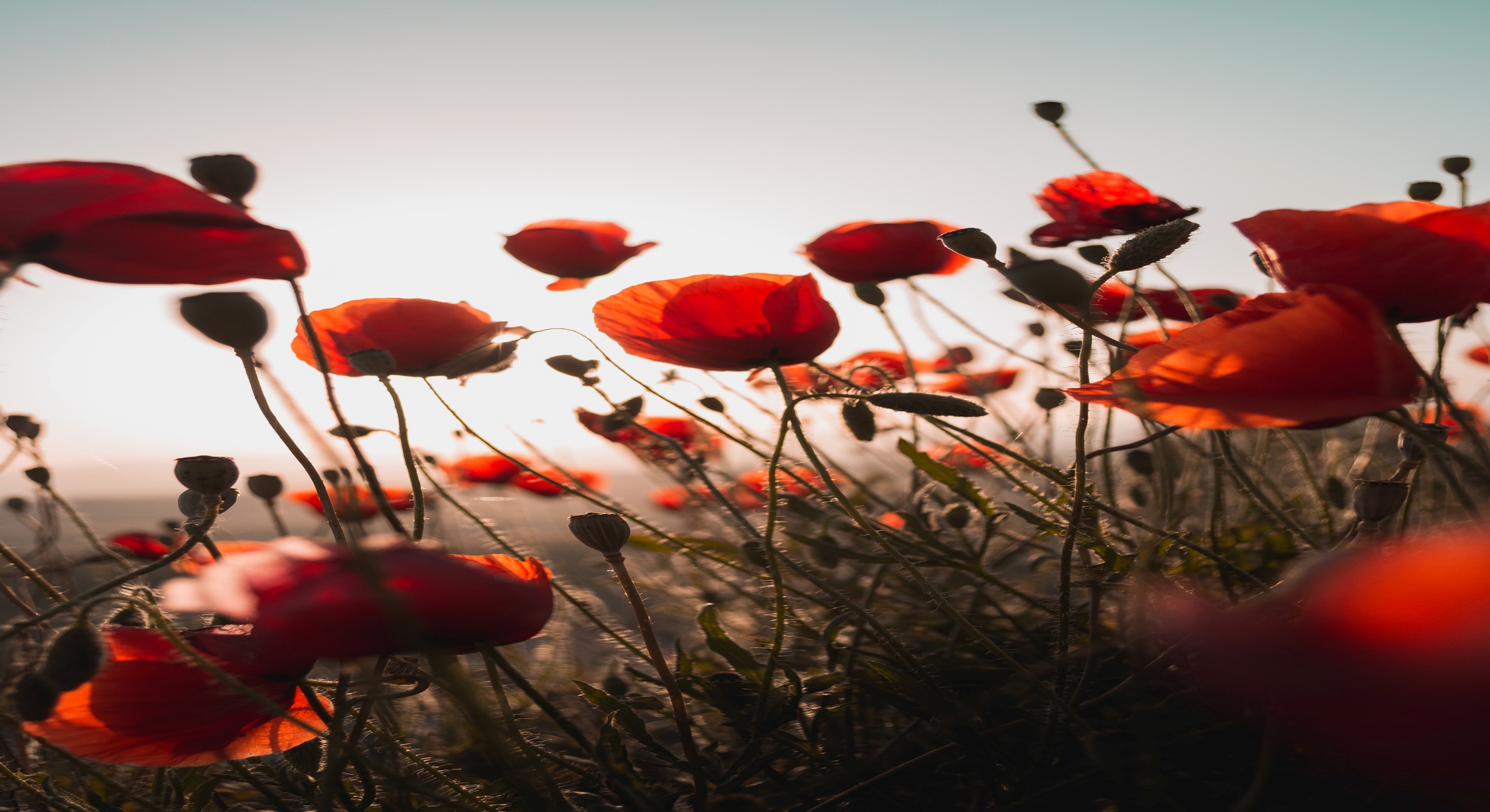 আজকের ক্লাসে স্বাগত
পরিচিতি
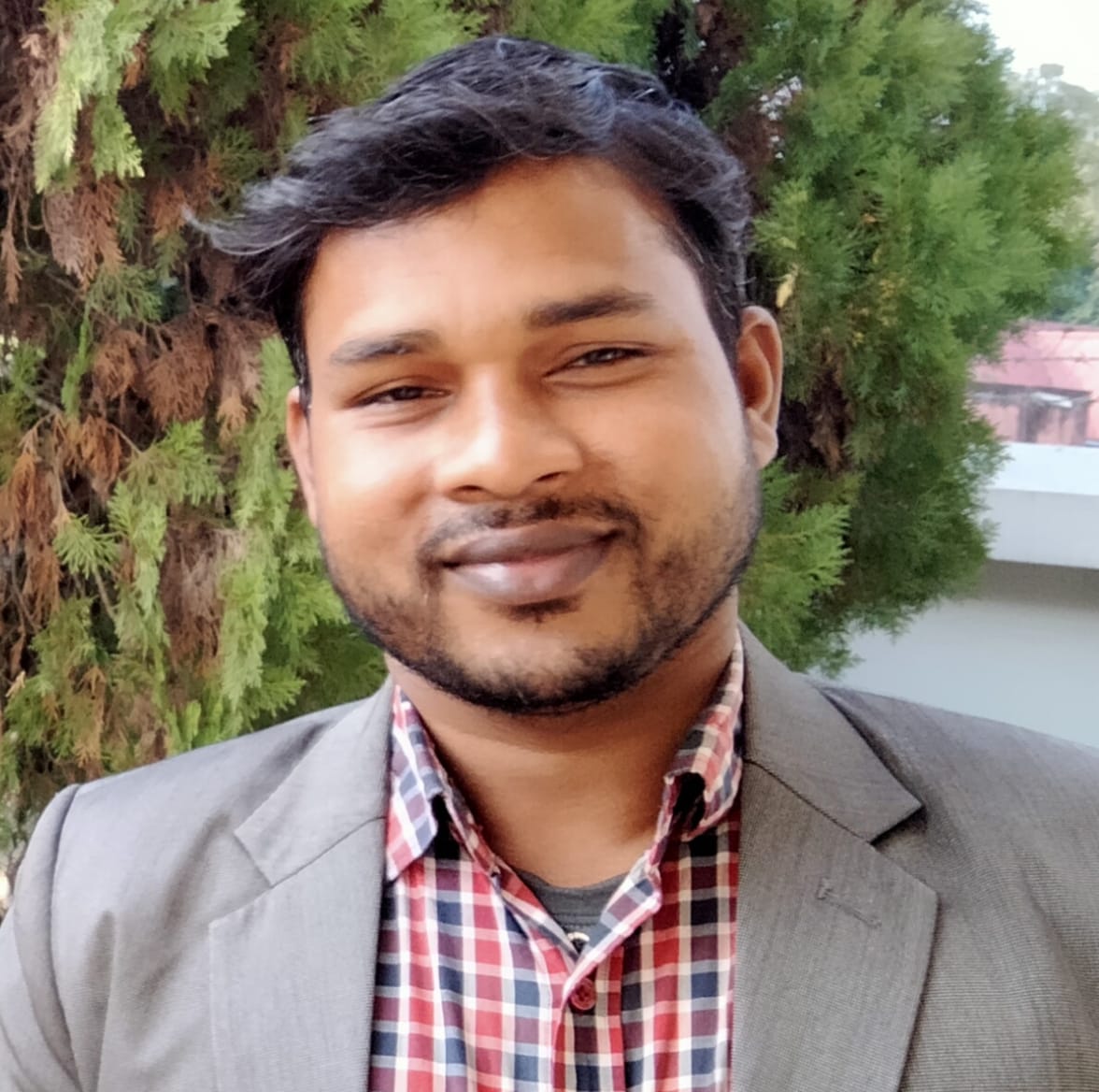 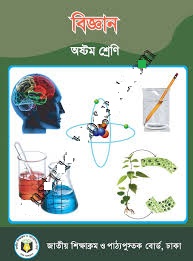 মোঃ ইসমাইল আলী
দাসউরা সিনিয়র আলিম মাদরাসা
সহকারি শিক্ষক 
মোবাইলঃ 01734 34 65 03
শ্রেণিঃ ৮ম 
বিষয়ঃ বিজ্ঞান 
অধ্যায়ঃ 12 
শিক্ষার্থী সংখ্যাঃ ৬০
চলো একটি ভিডিও দেখিঃ
ভিডিও টিতে আমরা কি দেখলাম শিক্ষার্থী বন্ধুরা।
ভিডিও টিতে আমরা দেখলাম কিভাবে কৃত্রিম উপগ্রহের মাধ্যমে  খবরা খবর আদান প্রদান হয়।
পাঠ পরিচিতি
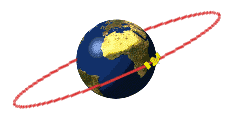 আজকের পাঠঃকৃত্রিম উপগ্রহের ব্যবহার ও গুরুত্ব।
শিখন ফল
এই পাঠ শেষে শিক্ষার্থীরা ---
ক) কৃত্রিম উপগ্রহকে সঙ্গায়িত করতে পারবে। 
খ) কৃত্রিম উপগ্রহের ব্যবহার ব্যাখ্যা করতে পারবে। 
গ) সংবাদ আদান প্রদানে কৃত্রিম উপগ্রহের গুরুত্ব বর্ণনা করতে পারবে।
পাঠ পরিকল্পনা
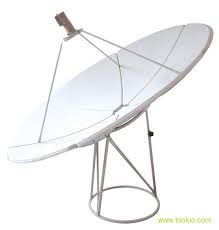 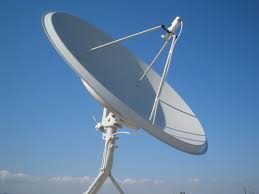 নিচের চিত্র গুলোর মাধ্যমে আমরা কি কি করে থাকি।
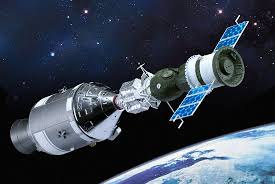 এই গুলোর মাধ্যমে আমরা সংবাদ আদান প্রদান সহ যাবতীয় 
ইন্টারনেটের কাজ কর্ম করে থাকি।
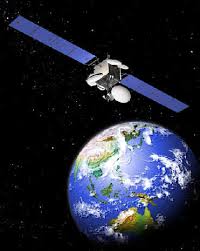 চিত্রের উপগ্রহ গুলো কোন ধরনের উপগ্রহ।
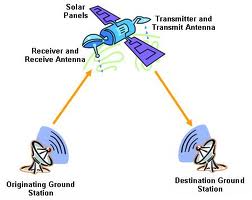 চিত্রের উপগ্রহ গুলো কে যোগাযোগ ভূ-উপগ্রহ বলা হয়।
একক কাজ
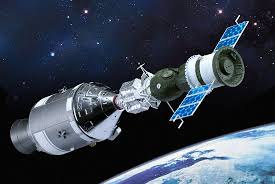 প্রশ্নঃ কৃত্রিম উপগ্রহ কাকে বলে।
মানুষের পাঠানো যে সব মহাকাশযান পৃথিবীকে কেন্দ্র করে নিদ্দিষ্ট কক্ষপথে ঘোরে তাদের কে কৃত্রিম উপগ্রহ বলা হয়।
নিচের উপগ্রহ গুলো কোন ধরনের উপগ্রহঃ
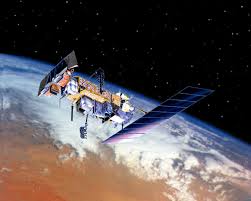 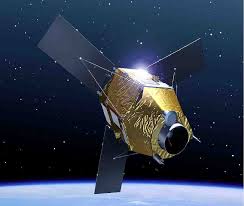 ১ম টি আবহাওয়া উপগ্রহ এবং ২য় টি পৃথিবী পর্যবেক্ষণ উপগ্রহ।
নিচের উপগ্রহ গুলো কোন ধরনের উপগ্রহঃ
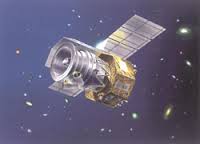 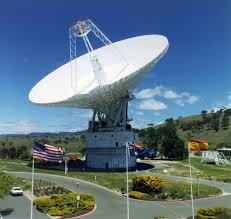 দলিয় কাজ
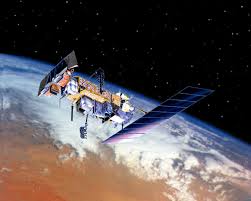 প্রশ্নঃ আগাম ঝড় বৃষ্টির খবর পূর্বেই জানতে পারি কেন-ব্যাখ্যা কর।
চিত্রের উপগ্রহ টি কোন ধরনের উপগ্রহঃ
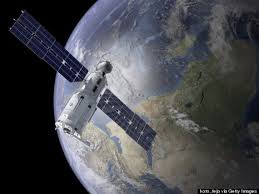 চিত্রের উপগ্রহটি সামরিক বা গোয়েন্দা  উপগ্রহ
মূল্যায়ন
ক)মহাকাশ কাকে বলে।
খ)বিশ্ব কাপ ফুটবল খেলা আমরা টেলিভিশনে দেখতে পাই কেন-ব্যাখ্যা কর। 
গ) জাহাজের যাত্রা পথে হিমবাহ আছে কি-না জানার জন্য “পৃথিবী পর্যবেক্ষণ 
কারী উপগ্রহের” ভূমিকা বর্ণনা কর।
বাড়ির কাজ
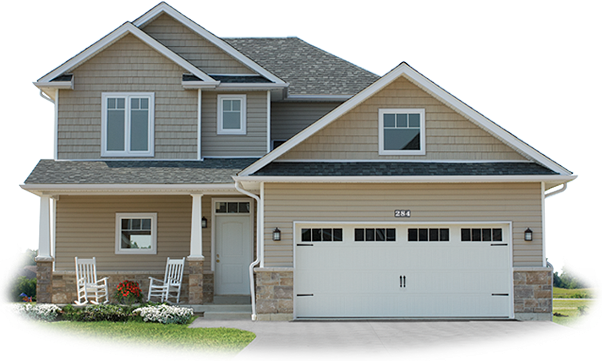 প্রশ্নঃকৃত্রিম উপগ্রহ পৃথিবীর চারদিকে ঘুরে কেন-ব্যাখ্যা কর।
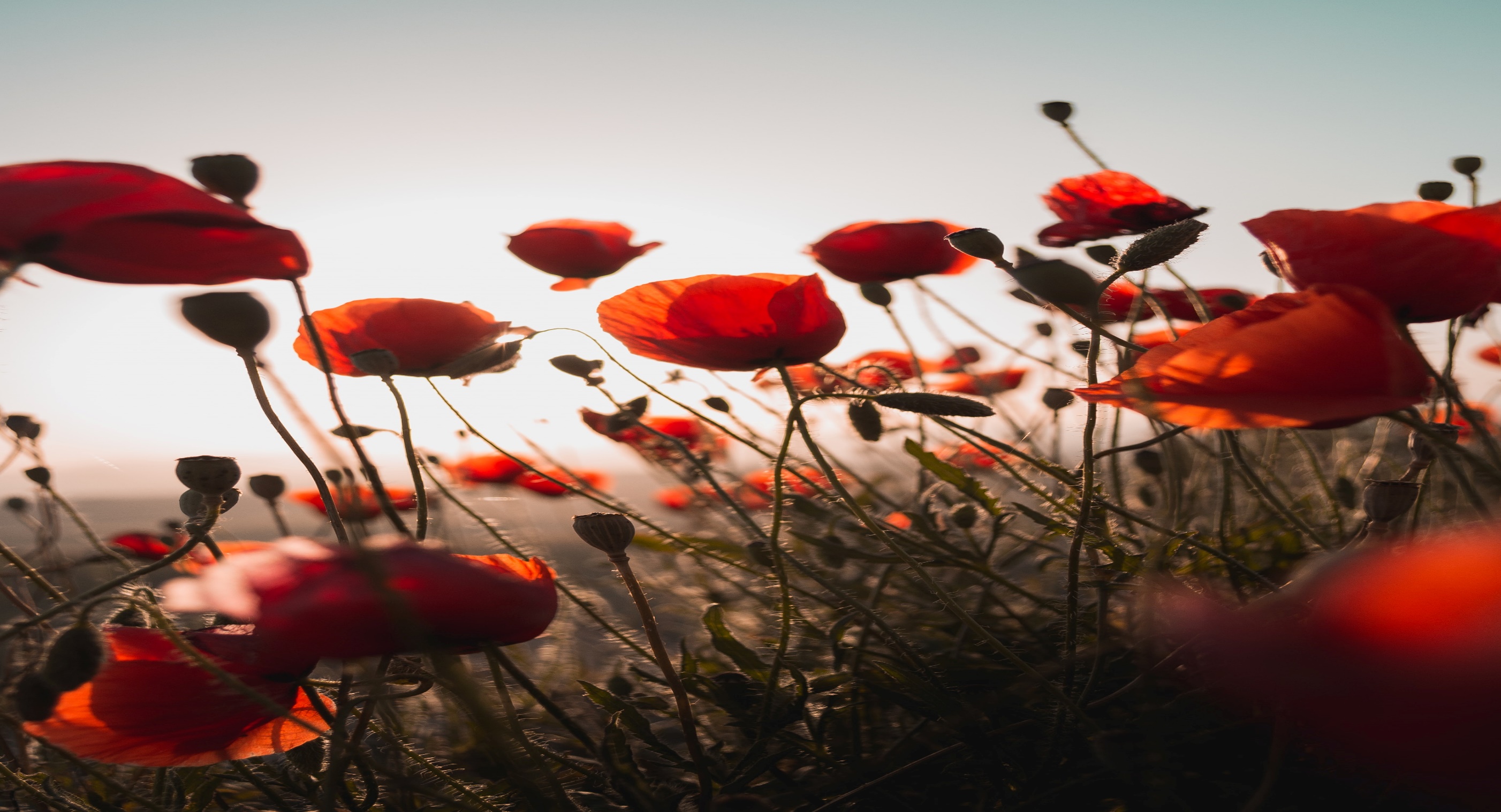 সকল কে ধন্যবাদ